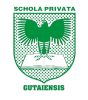 Magyar Tannyelvű Magán Szakközépiskola
Gúta
Samsung Galaxy S5
Készitette : Gubien Dávid , 1.D
Felkészitő tanár : PaedDr. Spek Krisztina
Samsung Galaxy S5 rövid története
Alapítási éve: 1938.március.1
Alapította: Byung-Chull Lee 
A koreai Taegu városában alalpították.
A világ elektronikai vállalatává fejlődött.
Gyártanak:- digitális eszközöket                  				   - szórakoztatóelektronikai készülékeket
                      - memóriák
Byung-Chull Lee (1910-1987)
Született: 1910.február.12
Samsung Group alapítója. 
Dél-Korea legismertebb üzletembere.
Meghalt:1987.november.19
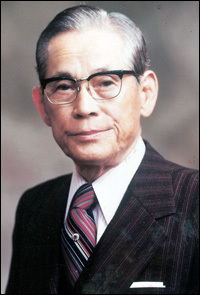 Külső kép
Első kamera
Kamera
Érzékelési távolság
Hangszóró
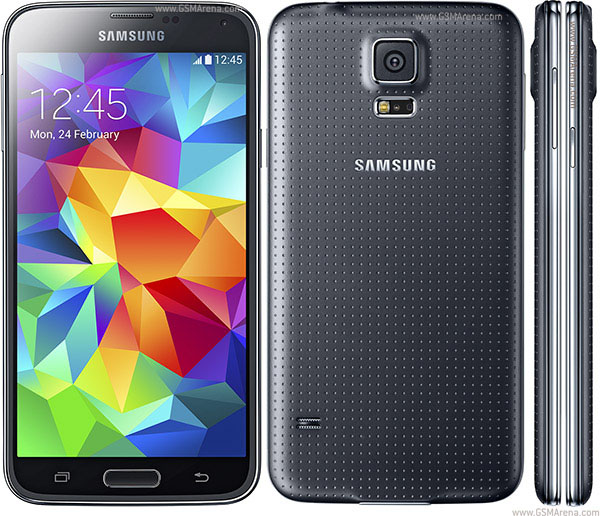 Hangerő gomb
Kijelző
Kikapcsoló gomb
Vaku
Menü gomb
Hangszóró
Vissza gomb
Home gomb
Újdonság a lyuggatott, bőrhatású hátlap.
5,1 hüvelykes, 1080 x 1920 pixel felbontású
Hardver
Megfelel az IP67-es besorolásnak: por és víz álló
A mikroUSB-csatlakozóra került egy diszkrét kis takarófülecske.
Grafikus processzor: 578 MHz
A kamera működését egy 450 MHz-es ISP  
Akkumulátor : 2800 mAh-os 
A háttértár 16 vagy 32 GB-t de lehet bővíteni microSD kártyával.
Kvíz
Mekkora a grafiukus processzora?- 578 MHz
Mekkora a háttértár? 16 GB vagy 32 GB
A háttértárt lehet bővíteni? Igen 
Ha igen akkor mivel? microSD kártyával
Kijelző
Kijelző: 5,1 hüvelykes, 1080 x 1920 pixel felbontású 
Panel: Super AMOLED 
Az S4-től 0,1 hüvellyel lett nagyobb
Versenyzik a iPhone 5S kijelzőjével és HTC One-nal. 
Elöl egy 2 megapixeles kamera található.
Illetve egy remek notifikációs LED van
Kvíz
Hány hüvelyes a kijelző? -5,1
S4-től mennyivel nagyobb a kijelző?- 0,1
Melyik 2 telefonnal versenyzik?- iPhone és HTC One
Mekkora megapixeles kamera található elöl?- 2
Kamera
16 megapixeles, Full HD és 4K-videók rögzítésére is alkalmas.
250 milliszekundum kell az élesség beállításához és az exponáláshoz. 
Több üzemmódot is be lehet állítani 
Remek felbontás
Villámgyors autófókusz
Jól használható és egyszerű
Kvíz
Mekkora megapixeles a kamerája?- 16 megapixel
1 vagy több üzemmód használható?- Több 
Milyen gyors az autófókosza?- Villámgyors
Szoftver
Android: 4.2.2
Újdonságok:
Bele is építettek egy, az S Health (pulzusmonitort)
Hátlapjába apró szenzorra illeszteni az ujjbegyünket ( ezzel méri a pulzust).
„Geo News”- felhívja figyelmünket természeti katasztrófákra és egyéb veszélyekre
Kvíz
Milyen Android található benne?- 4.2.2
Milyen újdonságot építettek bele?- S Health (pulzusmérő)
Hogyan nevezzük azt a programot ami figyelmeztet bennünket a veszélyre?- Geo News
Néhány használható vélemény
Értékelés:
Hardveresen kicsit kevésnek éreztem 
Szoftveres kínálat azonban megkérdőjelezhetetlenül az előnye a készüléknek.
anyagminőség rendben van 
kinézet ízlés kérdése 
kijelző jó 
audiós képességek átlagosak
Vélemény
Az a igazság, hogy még nem volt szerencsém kipróbálni a Samsung galaxy S5- öt, de ahogyan hallottam róla mindenki meg van vele elégedve.
Jó a kinézete.
Könnyű vele böngészni.
Egyszerű a használata.
Gyors, megbizható.
Samsung fajtái
Összesen 524 Samsung telefon van.
Samsung A100		             
Samsung B100 
Samsung C100
Samsung C3050 
Samsung D407
Samsung E100
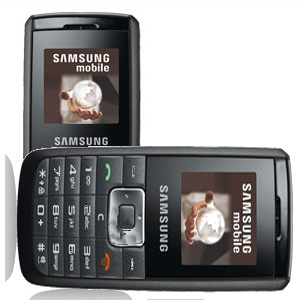 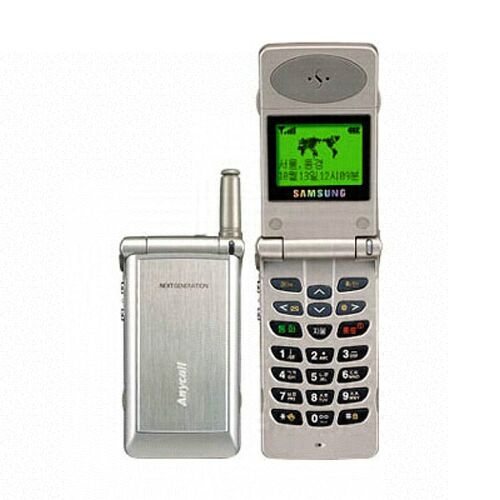 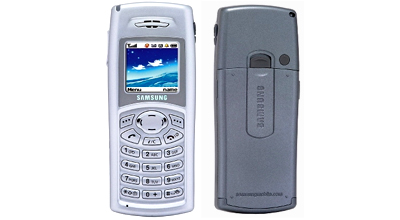 Samsung C100
Samsung A100
Samsung B100
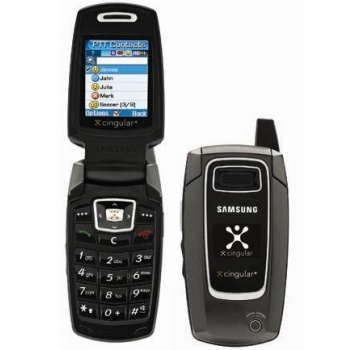 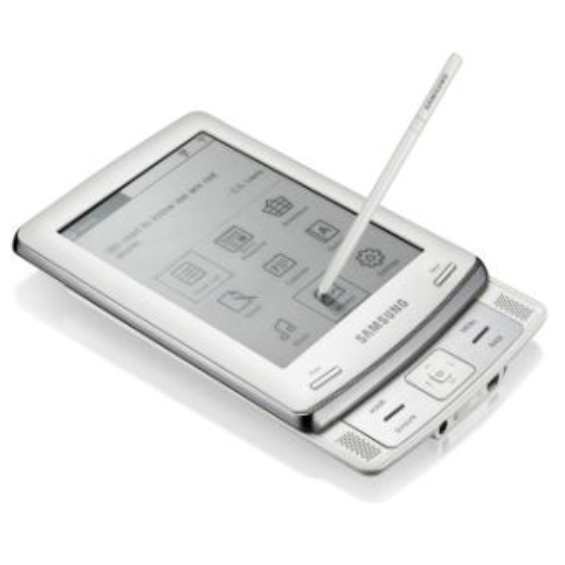 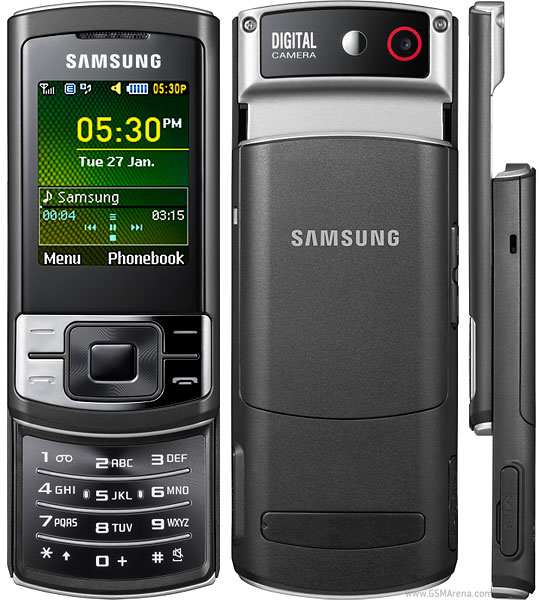 Samsung E100
Samsung D407
Samsung C3050
Samsung F110 
Samsung G400 Soul
Samsung Galaxy Ace 2
Samsung Galaxy Note III
Samsung i700
Samsung L760
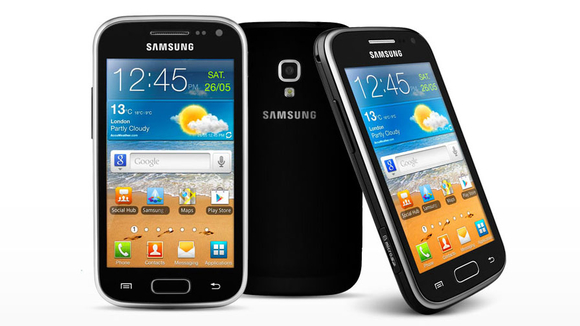 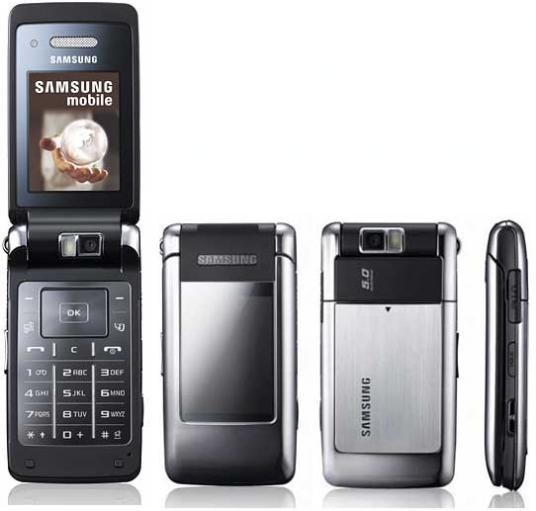 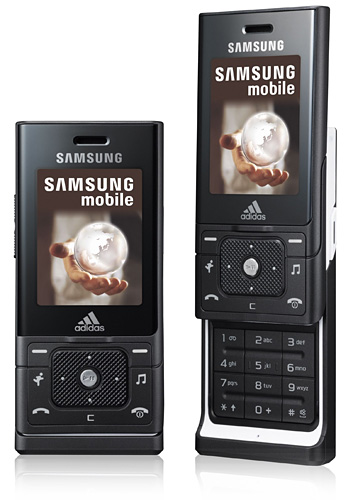 Samsung F110
Samsung G400 Soul
Samsung Galaxy Ace 2
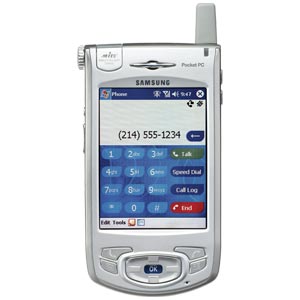 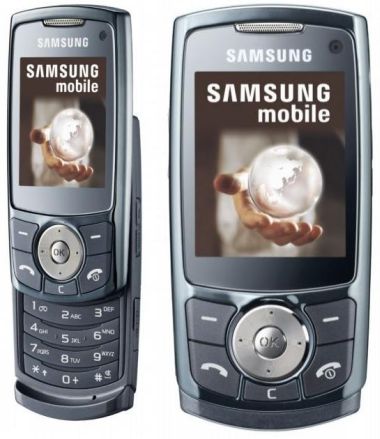 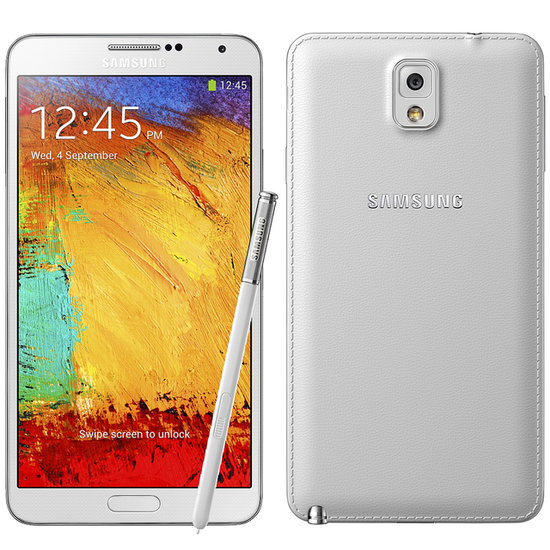 Samsung Galaxy Note III
Samsung i700
Samsung L760
Samsung P900
Samsung S400i
Samsung Z540
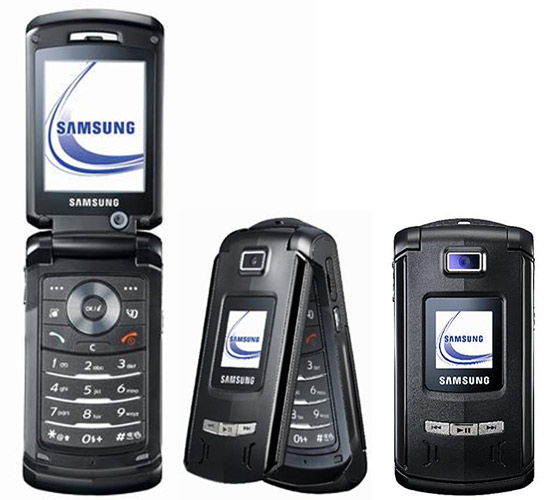 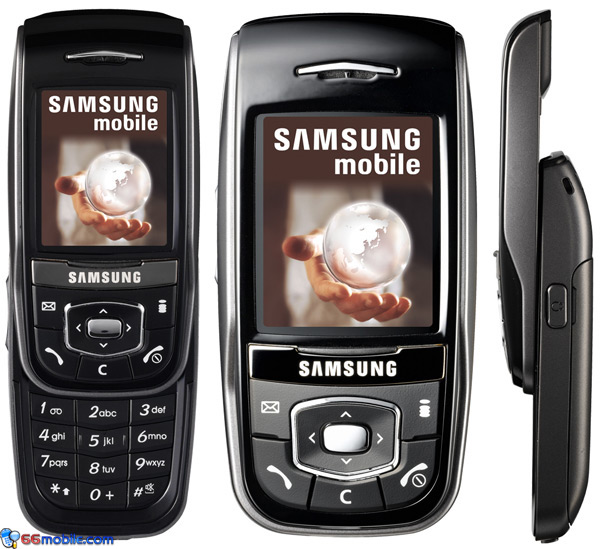 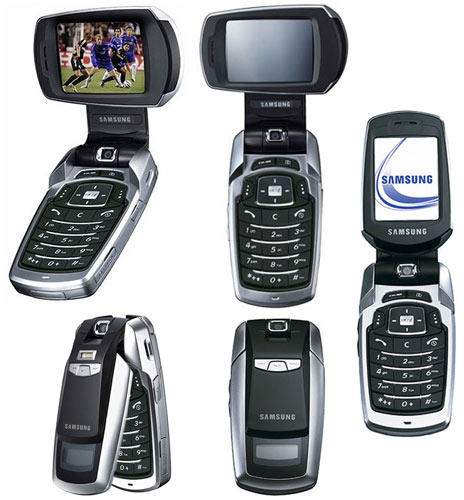 Samsung Z540
Samsung P900
Samsung S400i
Kérdések
Ki alapította a Samsungot?- Byung-Chull Lee  
Mikor? Hol?- 1938.március.1 és Taegu
Mit gyártottak?- digitális eszközöket                  		         - szórakoztatóelektronikai és  memóriákat 
Miben tér el a S5 az S4től?- Nagyobb lett a kijelző 
Hány K-s videók rögzítésére alkalmas?- 4K
Hogyan tudja megmérni a pulzust?- Hátlapjába apró szenzorral
Összesen mennyi Samsung telefon létezik?- 524
Köszönöm a figyelmet!!

http://pcworld.hu/mobil/samsung-galaxy-s5-teszt-szebb-erosebb-szerethetobb.html 

http://mobilarena.hu/teszt/samsung_galaxy_s5_okosabb_vagy_mint_egy_otodik_s/bevezeto.html

http://hu.wikipedia.org/wiki/Samsung_telefonok_list%C3%A1ja

https://www.google.hu/search?q=samsung&biw=1366&bih=639&source=lnms&tbm=isch&sa=X&ei=Ul6pVLPjDcKqU7OSgpAL&ved=0CAYQ_AUoAQ